সবাইকে শুভেচ্ছা
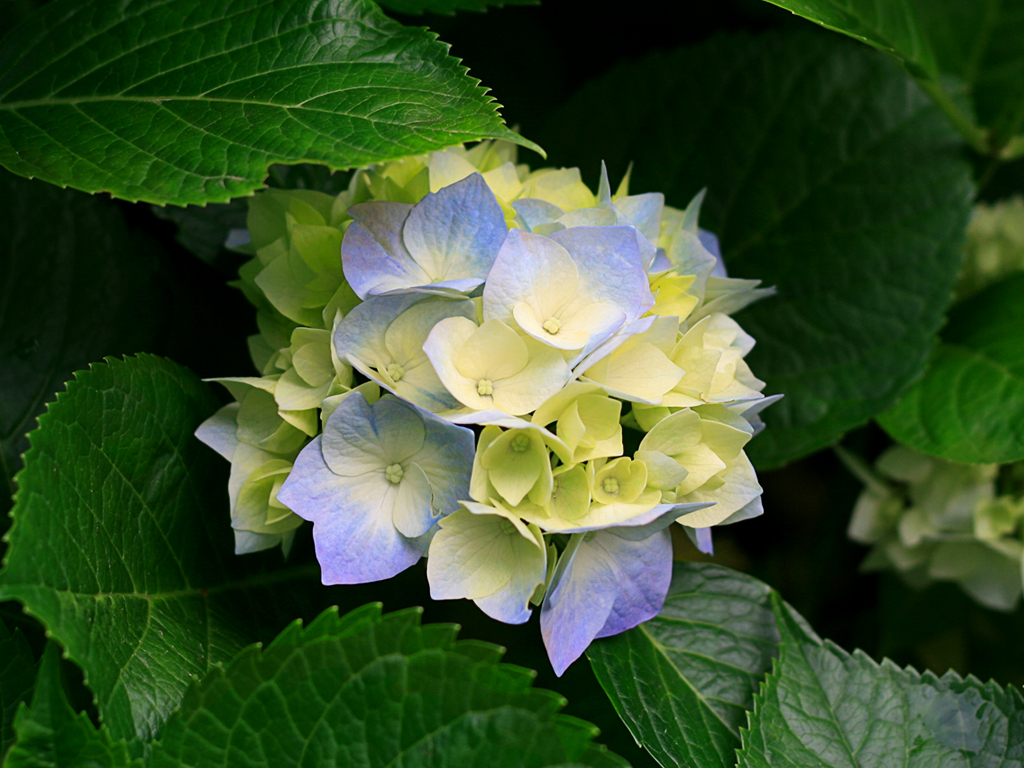 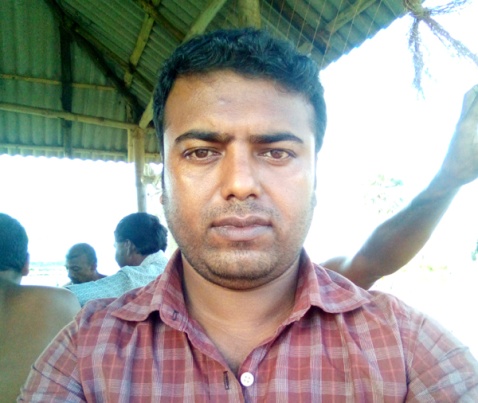 শিক্ষক পরিচিতি
পাঠ পরিচিতি
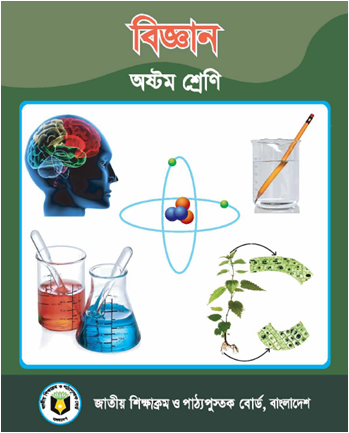 মদনগোপাল সরদার
বি.এস.সি অনার্স (পদার্থ বিজ্ঞান) 1ম শ্রেনি এম.এস.সি (পদার্থ বিজ্ঞান) 2য় শ্রেনি
মহেশ্বরীপুর মাধ্যমিক বিদ্যালয়
কয়রা, খুলনা।

01911898862
বিষয়ঃ বিজ্ঞান
প্রথম অধ্যায়
প্রাণিজগতের শ্রেণিবিন্যাস
কয়েকটি চিত্র দেখে নিই
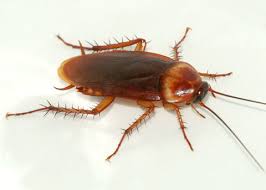 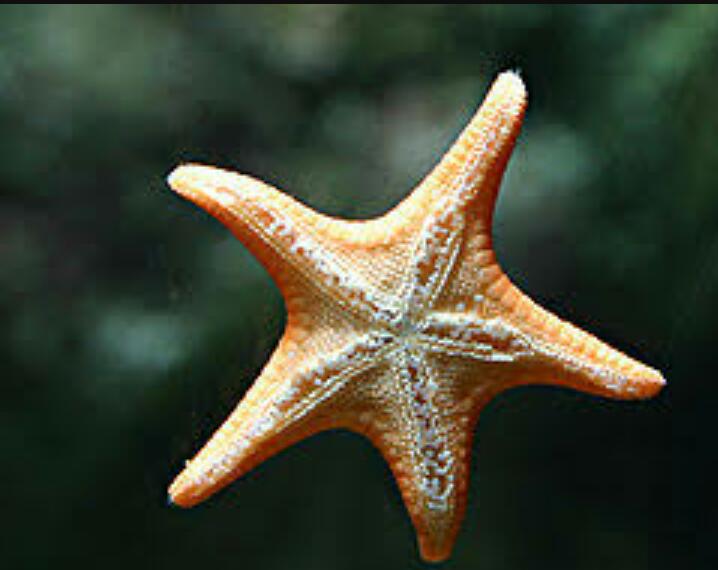 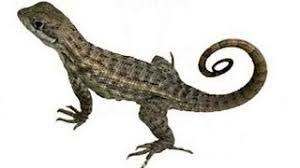 ভালোভাবে লক্ষ্য করলে কি দেখতে পাচ্ছ?
শিখনফল
এ অধ্যায় পাঠ শেষে আমরা-
অমেরুদন্ডী প্রানির শ্রেনিবিন্যাস করতে পারব।
মেরুদন্ডী প্রানির শ্রেনিবিন্যাস করতে পারব।
জীবজগতের শ্রেণিবিন্যাসের প্রয়োজনীয়তা ব্যাখ্যা করতে পারব|
অমেরুদন্ডী প্রানির শ্রেনিবিন্যাস
পর্ব
পরিফেরা
নিডারিয়া
প্লাটিহেলমিনথেস
নেমাটোডা
অ্যানিলিডা
আর্থ্রোপোডা
মলাস্কা
একাইনোডার্মাটা
কর্ডাটা
জগত
অ্যানিম্যালিয়া
শ্রেণি
সাইক্লোস্টোমাটা
কনড্রিকথিস
অসটিকথিস
উভচর
সরীসৃপ
পক্ষীকুল
স্তন্যপায়ী
উপপর্ব©
ইউরোকর্ডাটা
সেফালোকর্ডাটা
ভার্টিব্রাটা
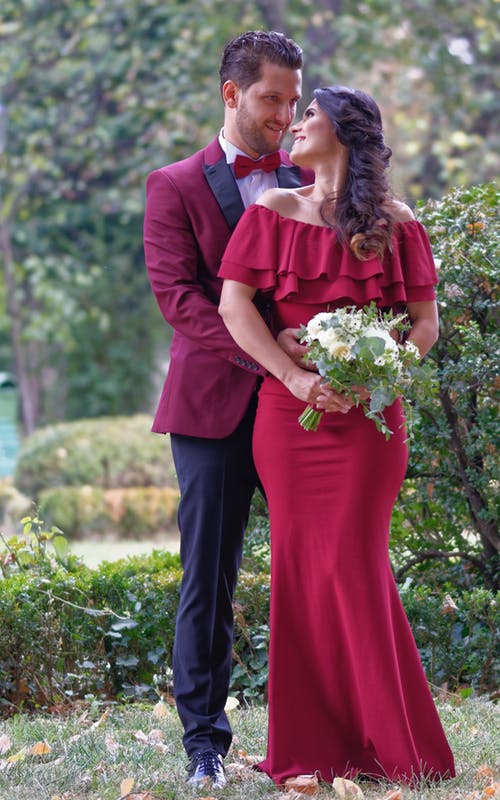 দলীয় কাজ
নিচের চিত্র গুলোর পর্ব ও সাধারণ বৈশিষ্ট্য লিখ
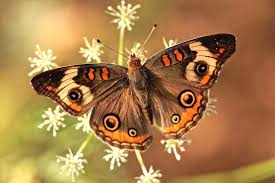 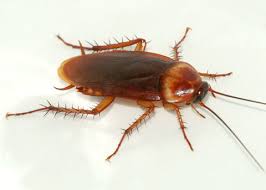 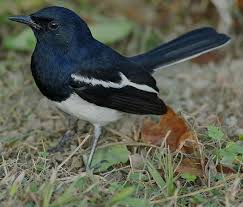 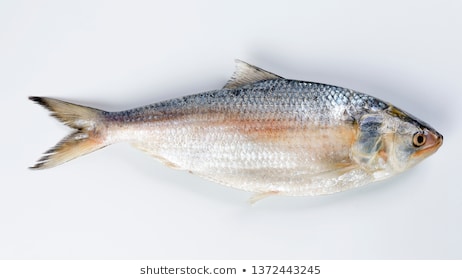 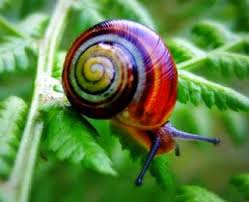 মূল্যায়ন
মেরুদন্ডী ও অমেরুদন্ডী প্রাণি কাকে বলে?
নিচের চিত্র গুলোর সাধারণ বৈশিষ্ট্য লিখ?
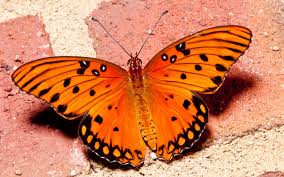 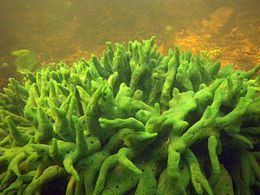 বাড়ির কাজ
চিত্রের প্রাণি দুইটির সাধারণ বৈশিষ্ট্যের তুলনা কর?
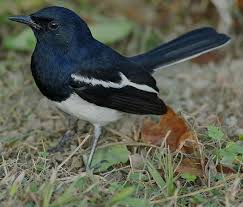 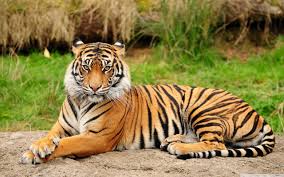 সবাইকে ধন্যবাদ
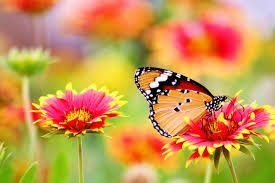